Fig. 1. The fit of the observed tremolite data to a lognormal distribution.
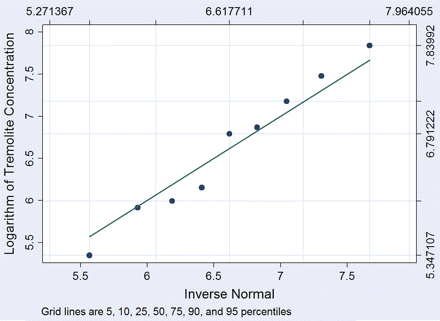 Ann Occup Hyg, Volume 52, Issue 6, August 2008, Pages 455–461, https://doi.org/10.1093/annhyg/men036
The content of this slide may be subject to copyright: please see the slide notes for details.
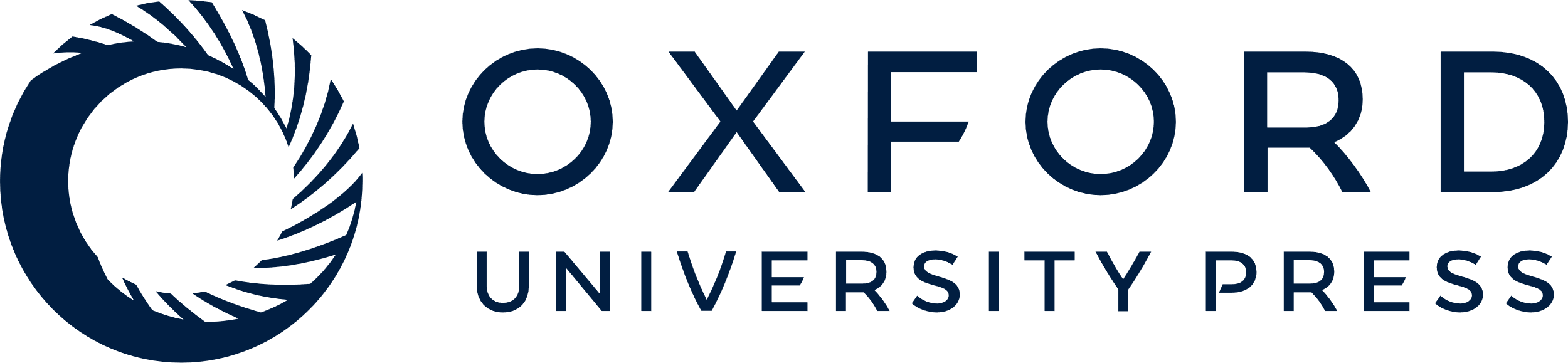 [Speaker Notes: Fig. 1. The fit of the observed tremolite data to a lognormal distribution.


Unless provided in the caption above, the following copyright applies to the content of this slide: © The Author 2008. Published by Oxford University Press on behalf of the British Occupational Hygiene Society]
Fig. 4. For tremolite, the results of the subtraction of the estimates of the mean log(concentrations) for the ...
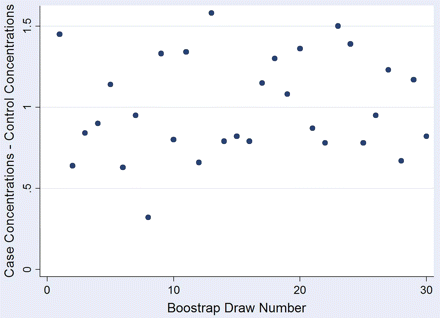 Ann Occup Hyg, Volume 52, Issue 6, August 2008, Pages 455–461, https://doi.org/10.1093/annhyg/men036
The content of this slide may be subject to copyright: please see the slide notes for details.
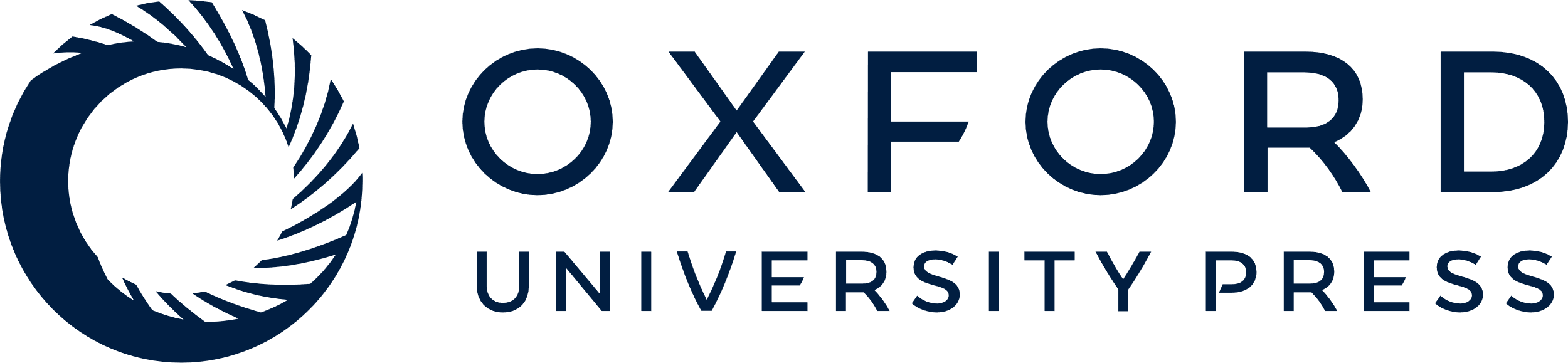 [Speaker Notes: Fig. 4. For tremolite, the results of the subtraction of the estimates of the mean log(concentrations) for the controls from those of the cases for each of 30 bootstrap samples.


Unless provided in the caption above, the following copyright applies to the content of this slide: © The Author 2008. Published by Oxford University Press on behalf of the British Occupational Hygiene Society]
Fig. 3. For chrysotile, the results of the subtraction of the estimates of the mean log(concentrations) for the ...
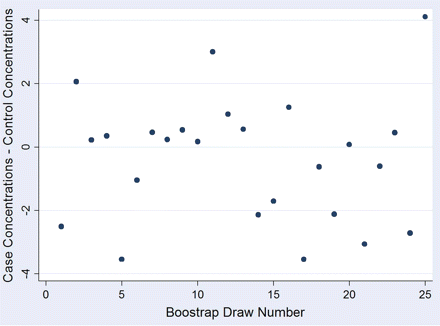 Ann Occup Hyg, Volume 52, Issue 6, August 2008, Pages 455–461, https://doi.org/10.1093/annhyg/men036
The content of this slide may be subject to copyright: please see the slide notes for details.
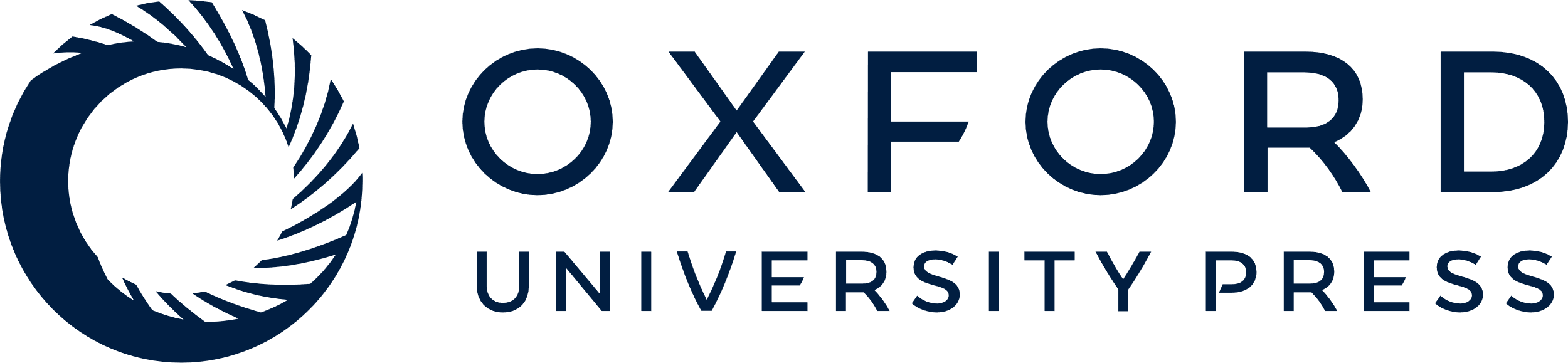 [Speaker Notes: Fig. 3. For chrysotile, the results of the subtraction of the estimates of the mean log(concentrations) for the controls from those of the cases for each of 25 bootstrap samples.


Unless provided in the caption above, the following copyright applies to the content of this slide: © The Author 2008. Published by Oxford University Press on behalf of the British Occupational Hygiene Society]
Fig. 2. Comparison, for brake workers and controls, of the distributions of ML-estimated means from 30 bootstrap ...
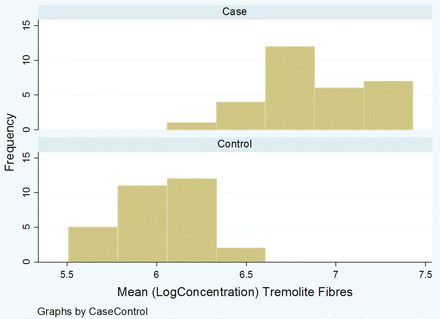 Ann Occup Hyg, Volume 52, Issue 6, August 2008, Pages 455–461, https://doi.org/10.1093/annhyg/men036
The content of this slide may be subject to copyright: please see the slide notes for details.
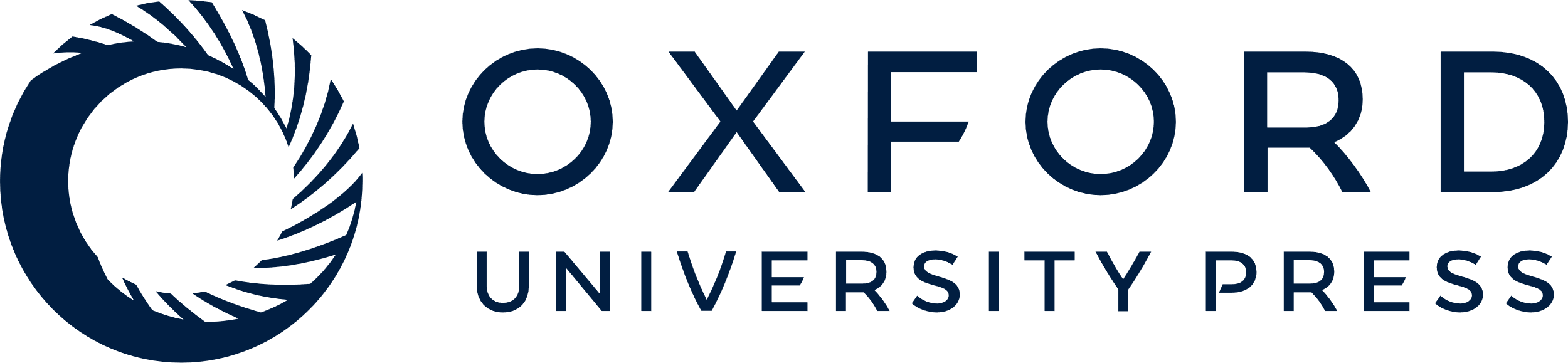 [Speaker Notes: Fig. 2. Comparison, for brake workers and controls, of the distributions of ML-estimated means from 30 bootstrap results using tremolite data as source.


Unless provided in the caption above, the following copyright applies to the content of this slide: © The Author 2008. Published by Oxford University Press on behalf of the British Occupational Hygiene Society]